ИНВЕСТИРОВАНИЕ СРЕДСТВ ПЕНСИОННЫХ НАКОПЛЕНИЙ В ЭКОНОМИКУ ЮГРЫ


ИПОТЕЧНЫЕ СЕРТИФИКАТЫ УЧАСТИЯ
ОАО «ИПОТЕЧНОЕ АГЕНТСТВО ЮГРЫ»
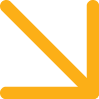 Оператор по реализации и сопровождению окружных программ в сфере жилищной политики и жилищного строительства
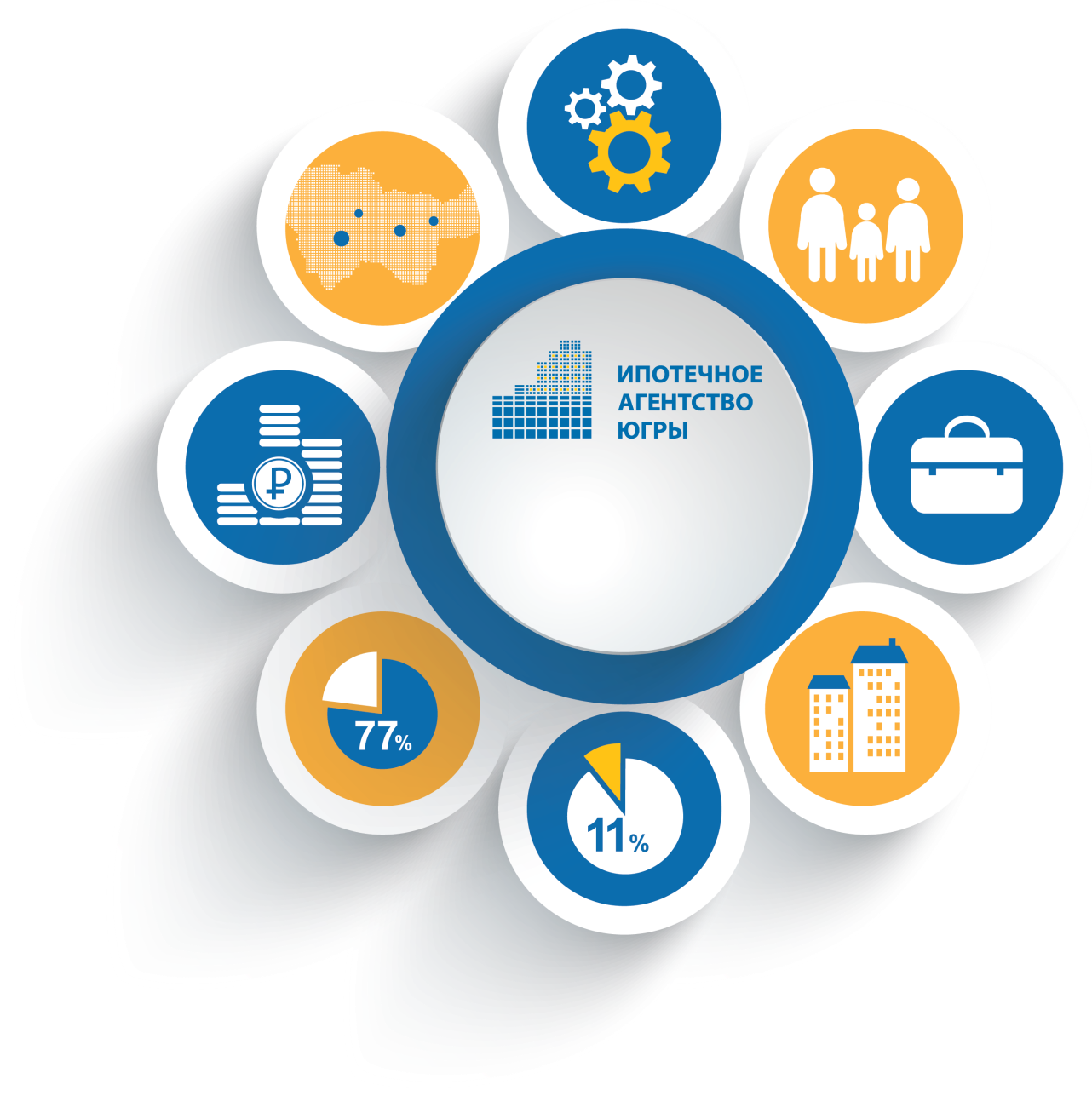 4 филиала и
13 представительств 
в крупнейших городах Югры
За 8 лет помогло улучшить
свои жилищные условия 
более чем 57 тыс. семей округа
С 2007 по 2014 год выдано 3 190 займов суммой более 
5,3 млрд рублей
Рефинансирован 
1 291 займ на сумму 
порядка 1,4 млрд руб.
Создано в 2005 году 
Правительством 
автономного округа
Продает около 100 квартир от застройщиков ежемесячно
Узнаваемость бренда в 
(по данным социального исследования, проведенного в 2013 году).
Доля рынка
 по ипотечному брокериджу
РЫНОК ИПОТЕЧНОГО КРЕДИТОВАНИЯ В 
ХАНТЫ-МАНСИЙСКОМ АВТОНОМНОМ ОКРУГЕ - ЮГРЕ
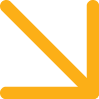 Остаток ссудной задолженности в ХМАО-Югре по состоянию на 01.01.2014 г. составляет 111,1 млрд. рублей
ЦЕЛЬ ПРОЕКТА
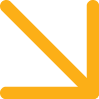 Рефинансирование ипотечных активов Агентства в объеме
7 млрд. рублей до 2020 года
с привлечением средств пенсионных накоплений НПФ и инвесторов.
I ЭТАП ПРОЕКТА
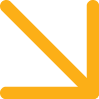 Создание и реализация механизма секьюритизации ипотечных активов с низкими административными издержками путем выпуска ИПОТЕЧНЫХ СЕРТИФИКАТОВ УЧАСТИЯ (ИСУ).
Агентство выдает ипотечные займы участникам программы на рефинансирование ранее полученных ипотечных кредитов.
Управляющая компания «ОРЕОЛ» получает от Агентства ипотечные договоры в доверительное управление 
и выпускает ИСУ. Агентство обязуется обслуживать ипотечные договора и выкупать «дефолтные». Для обеспечения обязательств формируется «кредитное усиление» в размере 20 % от объема ИСУ.
Ханты-Мансийский НПФ 
за счет пенсионных накоплений приобретает через ММВБ ИСУ.
ЭКОНОМИКА ПРОЕКТА
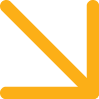 1 млрд. рублей
Объем выпуска ИСУ
Доход инвестора по ИСУ –  Ханты-Мансийский НПФ
≈ 9 % годовых
Затраты на обслуживание ипотечных договоров, услуги управляющей компании, спецдепозитария 
и спецрегистратора
≈ 1,5 % годовых
ПЕРСПЕКТИВА ПРОЕКТА
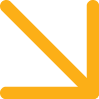 Ипотека физических лиц
ипотека физических лиц
≈ 3
млрд 
руб.
≈ 4
млрд 
руб.
Ипотека юридических лиц. Арендное жилье
ипотека юридических лиц
ТЕКУЩИЕ ПРОЕКТЫ ПО СТРОИТЕЛЬСТВУ АРЕНДНЫХ ДОМОВ В 2014-2015 ГГ.
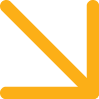 ТЕМПЫ СТРОИТЕЛЬСТВА АРЕНДНОГО ЖИЛЬЯ ДО 2020 ГОДА
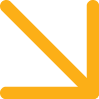 Динамика объема ввода арендного жилья, м2
Реализация
пилотного проекта
Всего до 2020 года планируется ввести 82 500 кв. м арендного жилья.
ПЛАНИРУЕМЫЕ РЕЗУЛЬТАТЫ
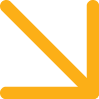 Правительство ХМАО − Югры
Жители Югры
Инвесторы
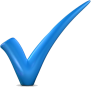 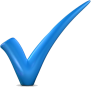 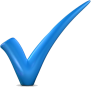 Привлечение пенсионных средств в экономику Югры

Уменьшение текущих расходов бюджета ХМАО – Югры на выплату компенсации процентной ставки
Снижение долговой нагрузки на «семейный бюджет» участников окружной жилищной программы за счет снижения процентных ставок по действующим ипотечным кредитам.

Улучшение жилищных условий путем аренды жилья (порядка 50 тыс. кв. м).
Обеспечение стабильной доходности 9–10 % при минимальных рисках
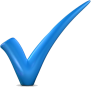 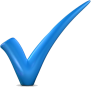 При вложении в арендную недвижимость 8-9 % + капитализация
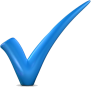 Только при соблюдении интересов всех задействованных в этом процессе сторон, нас ждет успех – новая система станет жизнеспособной и устойчивой.